Ephesians 1
1
4  Blessed be -   praise God
6   Adopted… to the praise of the glory of                   	His grace…
12   hope…  would be to the praise of His 	glory…
14   redemption… to the praise of His glory
2
[Speaker Notes: Intro lesson – A Church to the PRAISE of God’s Glory
A church (as well as each individual) is to exist to bring praise of the glory of GOD.
Hence some 4 verses in this 1st chapter 

4  Blessed be -   praise God
6   Adopted… to the praise of the glory of His grace…
12   hope…  would be to the praise of His glory…
redemption… to the praise of His glory

BUT such doesn’t always happen! THINGS get in the way..]
Blessed Be God
20  Now to Him who is able to do far more abundantly beyond all that we ask or think, according to the power that works within us,
21 	to Him be the glory in the church and in Christ Jesus to all generations forever and ever. Amen.   
Eph. 3:20-21
3
[Speaker Notes: Blessed Be God
 20  Now to Him who is able to do far more abundantly beyond all that we ask or think, according to the power that works within us,
21 	to Him be the glory in the church and in Christ Jesus to all generations forever and ever. Amen.]
MANKIND Created
 Abraham
 Isaac
 Jacob
 12 Tribes of Israel
  Moses and the Law
  Circumcision
4
[Speaker Notes: MANKIND Created
Abraham
 Isaac
 Jacob
 12 Tribes of Israel
  Moses and the Law
  Circumcision
 LEAVING A DIVISION]
Jews
Gentiles
5
[Speaker Notes: Thus TWO ‘groups’ of people – (seen from the Jewish standpoint)

Paul – brings gospel to Ephesus – 
a Jewish synagogue and home of Pagan Gentile religion
 Gospel to BOTH]
Paul in Ephesus – Acts 19
5 - Heard this – were baptized in the name of the Lord Jesus
 8 Entered the Synagogue – 
 9 Withdrew – school of Tyrannus
 10 – both Jews and Greeks
6
[Speaker Notes: 8 	And he entered the synagogue and continued speaking out boldly for three months, reasoning and persuading them about the kingdom of God.
	9 	But when some were becoming hardened and disobedient, speaking evil of the Way before the people, he withdrew from them and took away the disciples, reasoning daily in the school of Tyrannus.
	10 	This took place for two years, so that all who lived in Asia heard the word of the Lord, both Jews and Greeks.
 Result – a church of Jews AND Greeks]
Jews
Gentiles
7
[Speaker Notes: Thus TWO ‘groups’ of people – (seen from the Jewish standpoint)
How is that working?
TWO groups – but no fellowship, love, acceptance ??
This seen as the Jews demanded that the Gentiles become proselytes 
 Acts 15 -]
Continuing Problem
Some men came down from Judea and began teaching the brethren, “Unless you are circumcised according to the custom of Moses, you cannot be saved.”   Acts 15:1
But some of the sect of the Pharisees who had believed stood up, saying, “It is necessary to circumcise them and to direct them to observe the Law of Moses.”  Acts 15:5
NO!
8
[Speaker Notes: The DEMAND that Gentiles be circumcised / keep the law -  become JEWS (at least proselytes )
NO – 
HOW to change this? HOW to change the thinking?
HOW to bring ‘one body’?
HOW to bring praise out of a divided church? 
 Ephesian letter written for this purpose]
Ephesians 1
GOD
GOD
To UNITE a divided church
Bringing Praise to the Glory
Of God
9
[Speaker Notes: Church in Ephesus – Jews and Gentiles – 
Meet in same building
Worship same God
Take SAME Lord’s Supper
…. But NOT accept one another?
  All Spiritual Blessings IN CHRIST]
All SpiritualBlessingsIN CHRIST
GOD
GOD
Eph. 1:3
10
[Speaker Notes: Eph 1:3 – ALL spiritual blessings IN Christ
While many physical / material ‘blessings’ come upon all
ALL Spiritual Blessings are in CHRIST]
All Spiritual Blessings In Christ
4  us
    we

5   us
6   us
7   WE
Chosen
Holy
Blameless
Adopted as sons
Grace bestowed
Redemption and
       Forgiveness of sins
Obtain an
     Inheritance
4 in Him
    in Him
    in Him
5  Through Jesus
In the Beloved
In Him

11  In Him (10)
13…
  You Also ?
11
[Speaker Notes: IN CHIRST – the specifics
THEN – note the US WE…. 
THEN – YOU ALSO 
 YOU?  2:11]
You Also – 2:11
Therefore remember that formerly you, the Gentiles in the flesh,
 Separate from Christ
 Excluded from commonwealth
 Strangers to Covenants
12
[Speaker Notes: Therefore remember that formerly you, the Gentiles in the flesh,
 Separate from Christ
 Excluded from commonwealth
 Strangers to Covenants

 WHAT happens to GENTILE BELIEVERS?]
YOU (gentiles) ALSO (1:14-15)
IN HIM 
You ALSO
 after listening
 Believed
 Sealed IN HIM
To the praise of His Glory!
13
[Speaker Notes: You GENTILES Also – (1:14-15)
IN HIM 
You ALSO
 after listening
 Believed
 Sealed IN HIM
To the praise of His Glory!
 Return to chart but NOW – BOTH in CHRIST]
All Spiritual Blessings In Christ
Chosen
Holy
Blameless
Adopted as sons
Grace bestowed
Redemption and
       Forgiveness of sins
Obtain an
     Inheritance
4 in Him
    in Him
    in Him
5  Through Jesus
In the Beloved
In Him

11  In Him (10)
BOTH
Jew
And
Gentile
14
[Speaker Notes: Both Jew and Gentile
SAME BLESSINGS
SAME Christ

 SO WHAT?]
So WHAT?
China and Japan
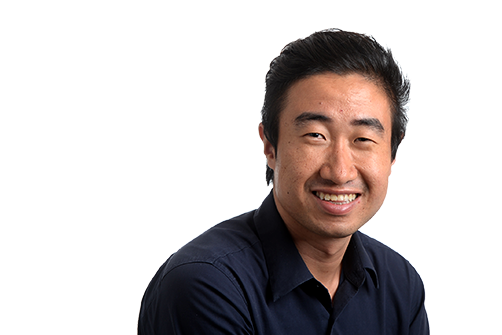 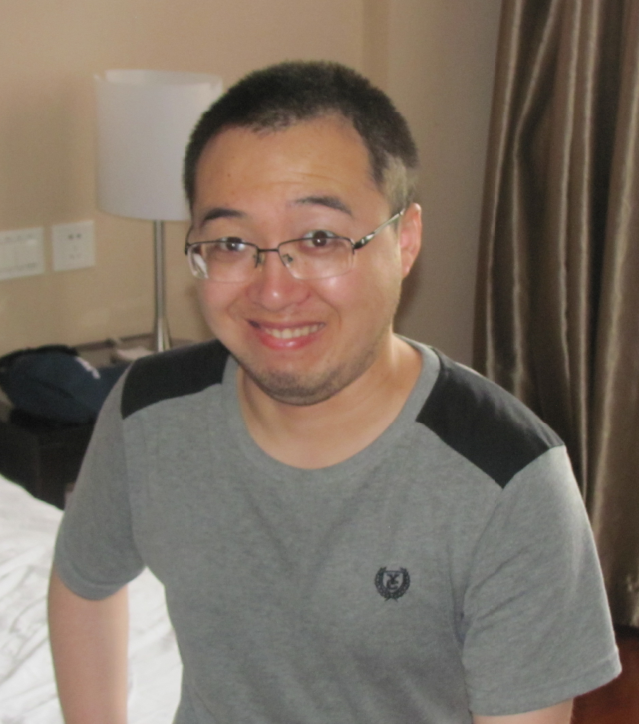 15
[Speaker Notes: THE SO WHAT of this
Chinese man – love / accept the Japanese?
 Division is WRONG – 
Almost every country, era, civilization had such division over ‘things’
BUT NOW – IT IS DIFFERENT
BUT ALL OF THIS IS “IN CHRIST”
Hence – the need to love one another, to accept one another, to support one another…

  HOW get INTO CHRIST]
Jesus said:
“A new commandment I give to you, that you love one another, even as I have loved you, that you also love one another.
	“By this all men will know that you are My disciples, if you have love for one another.”  John 13:34-35
16
All Spiritual Blessing In Christ
17
All Spiritual Blessing In Christ
Believe
18
All Spiritual Blessing In Christ
Believe
Repent
19
All Spiritual Blessing In Christ
Believe
Repent
Confess
20
All Spiritual Blessing In Christ
Believe
Repent
Confess
Baptized
21